Using a Web-scraped List-frame for an Agricultural Survey
Habtamu Benecha, Bruce A. Craig, Grace Yoon, Zachary Terner*
  Denise A. Abreu, Linda J. Young
National Agricultural Statistics Service (NASS)United States Department of Agriculture
*National Institute of Statistical Sciences (NISS)
FCSM 2021 Research & Policy Conference
November 3,  2021
1
DisclaimerThe findings and conclusions in this presentation are those of the authors and should not be construed to represent any official USDA, or US Government determination or policy.
2
Background
The June Area Survey (JAS)

Conducted annually
Based on an area-frame that covers all land in the continental U.S.
In-person enumeration
NASS uses the JAS to produce comprehensive estimates of land use and agricultural activities 
Number of farms and land in farms
     - $1000 in sales or potential sales
 Undercoverage adjustment for the Census of Agriculture and several   NASS surveys
The JAS is an expensive survey; in-person enumeration, maintenance                          of the area-frame, rotation of segments
3
Background
NASS is exploring ways to lower costs and improve data collection by leveraging new statistical methods and technologies
The June Area Research Project (JARP): 2019 Pilot study
    -  Assess the viability of using a web-scraped list-frame to replace the area-frame
    - Evaluate the effectiveness of collecting data by mail, telephone and the web
Parallel study design: the 2018 JAS and the 2017 Census are used to evaluate the estimates and the quality of information from the pilot study 

Goals: Discuss the estimation approaches and explore alternatives
4
2019 JARP: Frames and Surveys
Four states: KS, NE, NY, PA
A web-scraped list-frame developed for each state by scraping for potential farms 
State specific and national open-data sources used
    - National open-data sources for two of the states
    - National and state-specific sources for the other two states

Record linkage to NASS’ main list-frame 

Data collection in two phases
5
2019 JARP: Phase 1 Survey
Sample from records on the web-scraped frame not linked to NASS’ list-frame  


Use the data to estimate coverage weights for NASS list frame records

Screening questionnaire

- Determine farm status  
- Collect information for farm records:  mail, web, and telephone
6
2019 JARP: Phase 2 Survey
Sample from records on NASS’ list-frame 

Some of the Phase 2 sample records linked to both frames

Obtain information consistent with JAS by using mail, web, and telephone

Produce JAS estimates using capture-recapture approach

Farms and non-farms
7
Estimation
8
Results
Percent relative differences of the number of farms estimates from 2019 JARP and 2018 JAS compared to the 2017 Census estimates
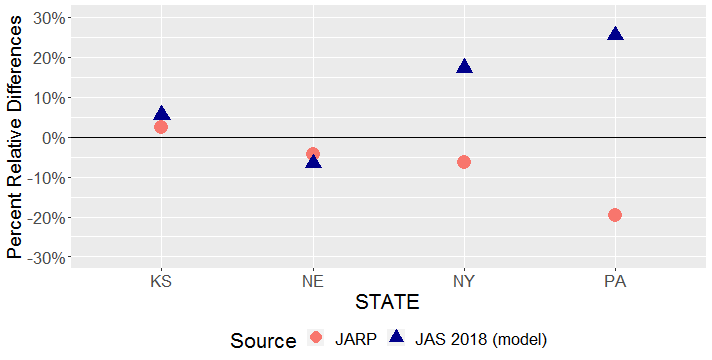 Reference to 2017 Census
9
Results
Percent relative differences of the land in farms estimates from JARP and the JAS compared to the 2017 Census estimates
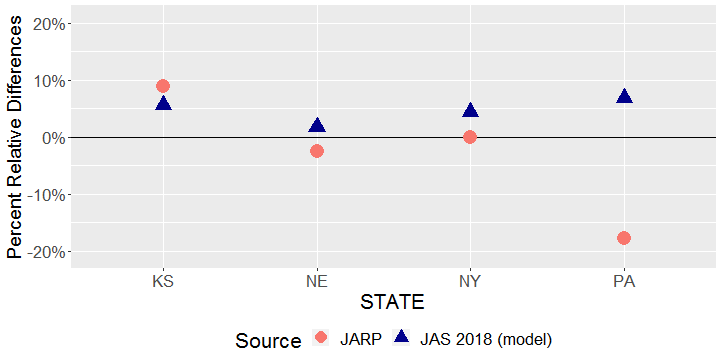 Reference to 2017 Census
10
An Alternative Capture-recapture Model: Sampling from the Entire Web-scraped Frame
11
An Alternative Capture-recapture Model
12
Simulation Study
Two sets of different covariates to generate records for the frames and the surveys; four Bernoulli distributions
Farm status: a function of one variable
500 replicates
13
Summary and future work
Promising results
   - Many of the estimates are close to results from the JAS,
     the Census and multiple-frame analysis
 Main challenge: under-estimation of some commodity values
 Low response-rate
 Quality and quantity of covariates
 Scraping at state and national levels may improve estimates
Sampling from the entire web-scraped frame (several options for estimation)
14
Thank You!                                               Questions?                           habtamu.benecha@usda.gov
15